Ф. М. Достоевский:
Преступление и наказание
30 октября  1821,  Москва— 28 января  1881, Санкт-Петербург

великий русский писатель,мыслитель, философ  и публицист.

Достоевский является классиком русской литературы и одним из лучших романистов мирового значения.
История создания
Осенью 1865 года, потеряв все свои деньги в казино, не в состоянии оплатить долги кредиторам, и стараясь помочь семье своего брата Михаила, который умер в июле 1864 года
Достоевский писал Преступление и наказание в Висбадене(Германия) в период с июля 1865 по февраль 1866 года
Pоман преступление и наказание был задуман ешё во время пребывания Достоевского на каторге
Роман
криминальная завязка, но ей не придаётся большое значение;
Роман очень драматичен из-за внутренней морально-психической драмы героя; 
внутренниe монологи, мечты и незаконченныe диалоги
Преступление
Раскольников объясняет своё преступление как теорию о сильных и слабых. 
Сильные в этой жизни имеют право нарушать границы этических норм, которые обязательны для других. 
<Право на преступление>
Главная суть произведения лежит во внутренней душевной борьбе добра и зла, и нравственности и извращённости
Раскольников выглядит как романтической герой, но в реалистической среде.
Достоевский в письме от 10-15 сентябгя 1864 года предлагает редактору "Русского вестника" Каткову "повесть", которую пишет уже 2 месяца. То речь идет о другом замысле 

это психологический отчет одного преступления 
пресказан сюжет, который развивается самостоятельно, вне связи с "Пьяненькими". 
повесть виделась Достоевскому в форме рассказа „преступника" ,от первого лица,о событиях
письмо
«Это — психологический отчет одного преступления. Молодой человек решился убить одну старуху, титулярную советницу, дающую деньги на проценты. Старуха глупа, глуха, больна, жадна, берет жидовские проценты, зла и заедает чужой век, мучая у себя в работницах свою младшую сестру. «Она никуда не годна», «для чего она живет?», «Полезна ли она хоть кому-нибудь?» и т. д. Эти вопросы сбивают с толку молодого человека. Он решает убить ее, обобрать, с тем чтоб сделать счастливою свою мать, живущую в уезде, избавить сестру, живущую в компаньонках у одних помещиков, от сластолюбивых притязаний главы этого помещичьего семейства — притязаний, грозящих ей гибелью, докончить курс, ехать за границу и потом всю жизнь быть честным, твердым, неуклонным в исполнении «гуманного долга к человечеству», чем уже, конечно, «загладится преступление»
Aвтор писал роман 8 лет
В окончательной редакции роман нечатался на страницах „Pусского вестника" в течение 1866 года
первая публикация в    1866
Чешский перевод вышел в 1883 году в приложении к газете «Народни листы»
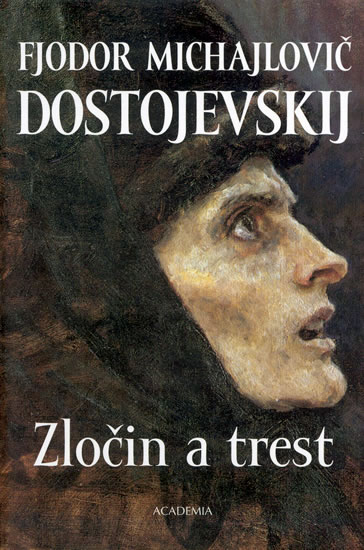 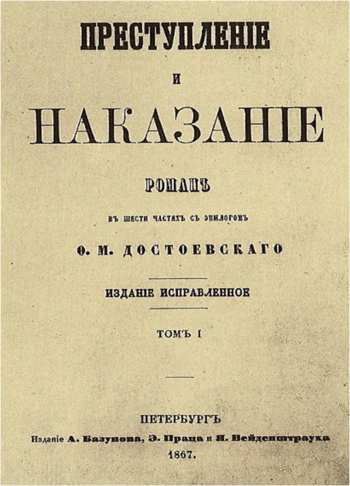 В именах героев Достоевский употребил слова, которые в русском языке многозначны
Критиками были:
М. А. Александров

Х. Д. Алчевская

В.Г. Белинский

Н.К. Михайловский
Спасибо за Внимание